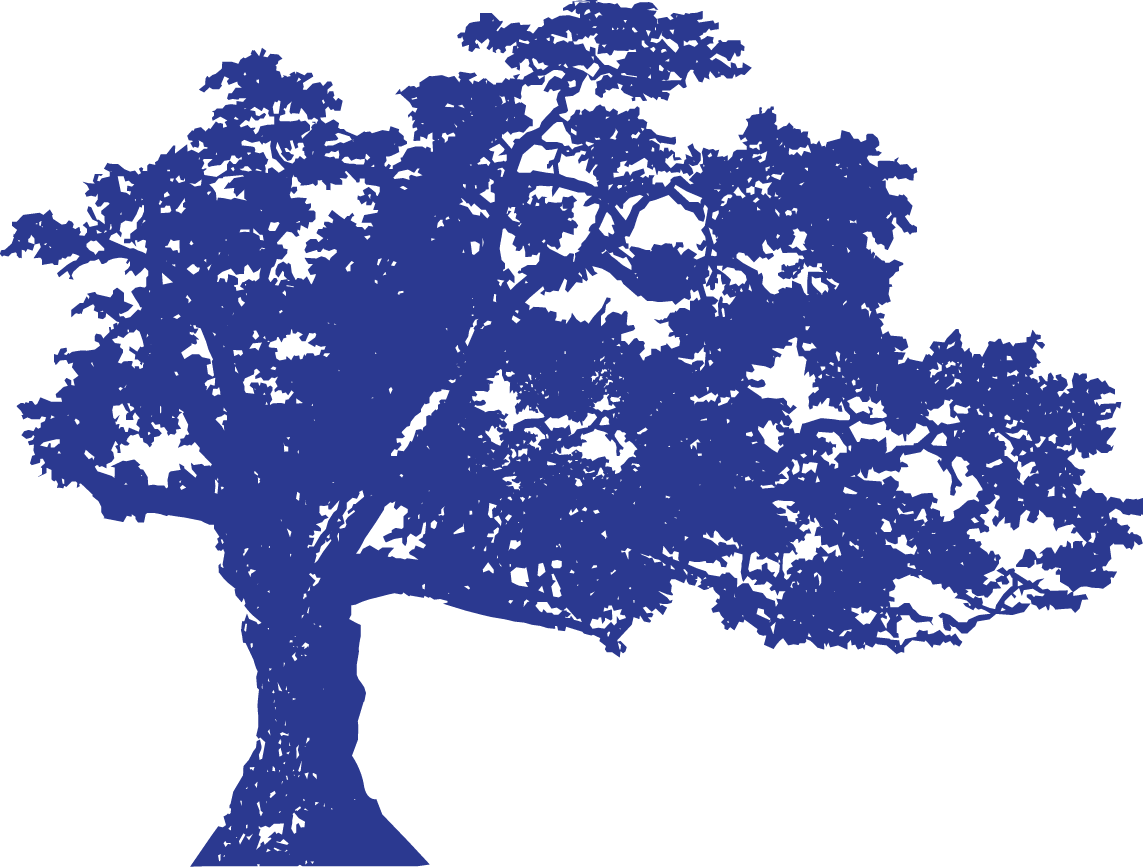 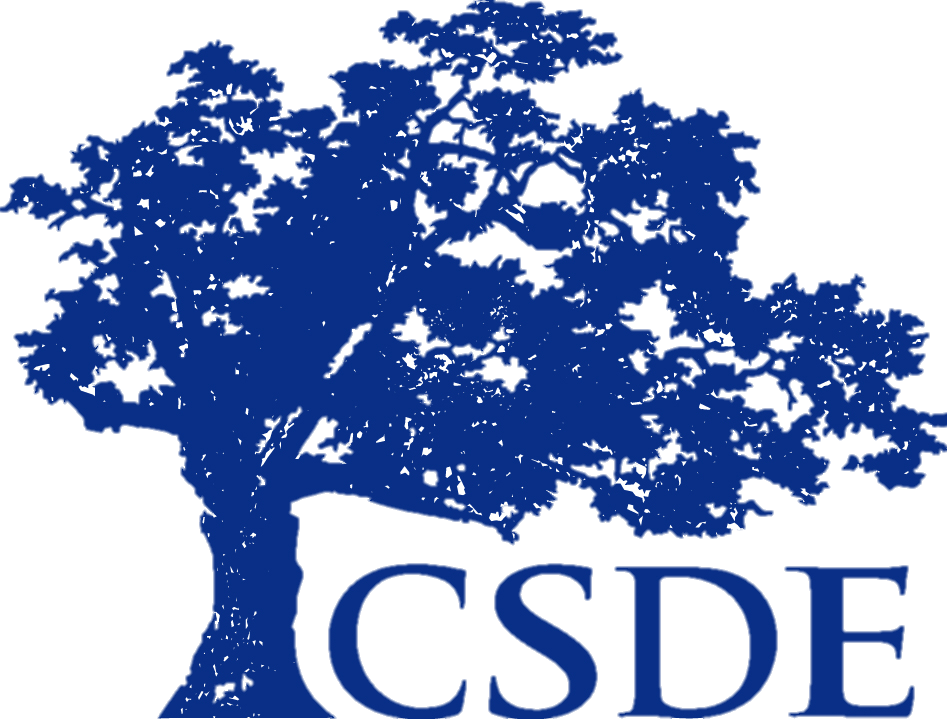 CONNECTICUT STATE DEPARTMENT OF EDUCATION
Professional Development and Evaluation Committee (PDEC) Survey Results



January 2022
PDEC Survey:  December 2021
A PDEC is a local educational agency (LEA) committee composed of certified teachers, administrators and other appropriate school personnel including representatives of the respective bargaining units. The PDEC is responsible for the development of the LEA educator evaluation and support program, as well as the development, evaluation, and annual updating of a local comprehensive professional learning/development plan.
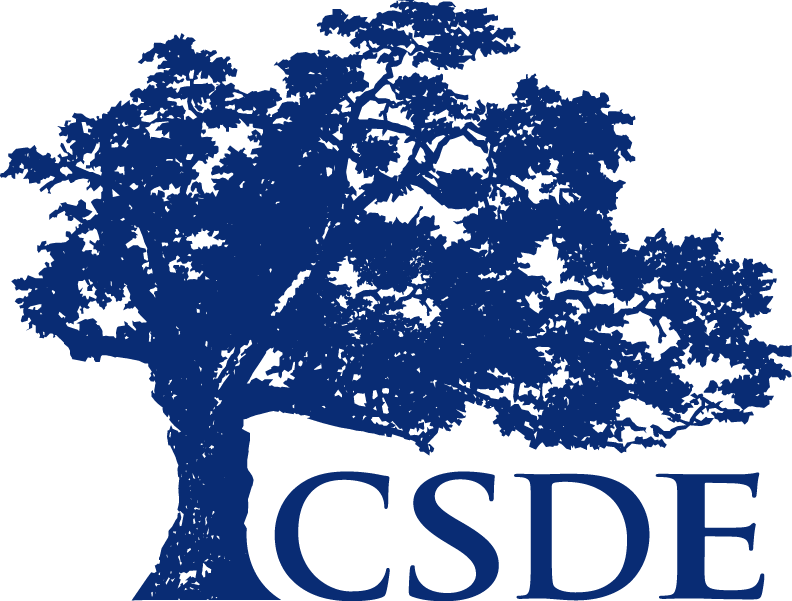 CONNECTICUT STATE DEPARTMENT OF EDUCATION
PDEC Survey:  Nov. – Dec. 2021
The following slides contain a preliminary summary of the 896 survey responses.
A graph of responses from multiple responses in a section is provided, followed by a breakdown of the raw data.
The complete data will be posted on:                                Educator Evaluation and Support 2022 Council webpage.
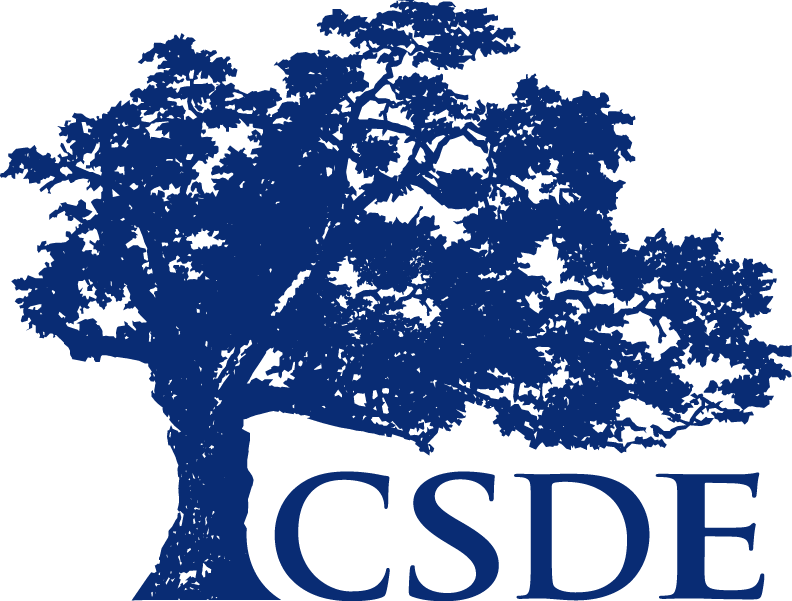 CONNECTICUT STATE DEPARTMENT OF EDUCATION
Survey Participants
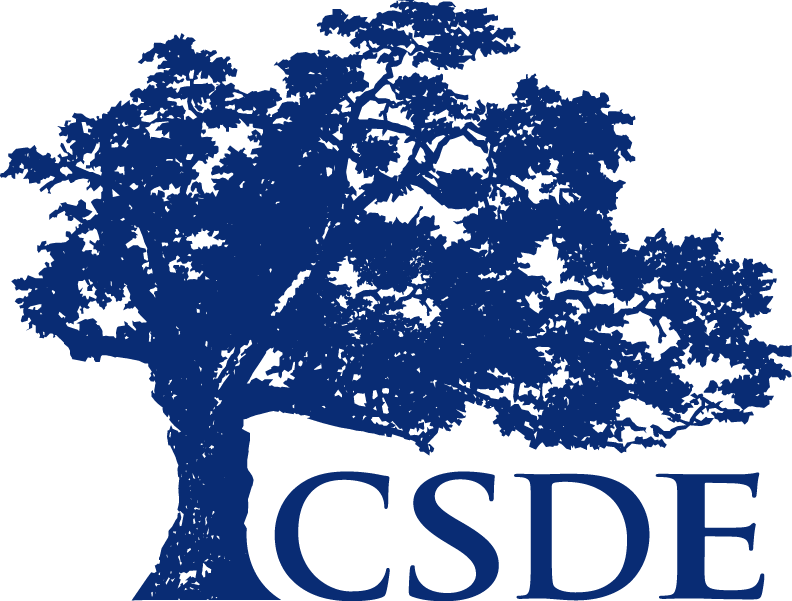 CONNECTICUT STATE DEPARTMENT OF EDUCATION
Survey Participants
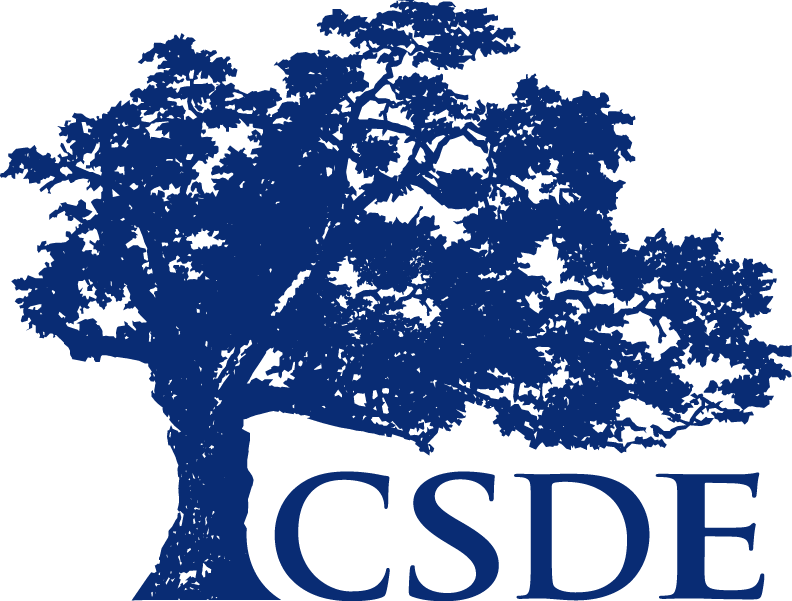 CONNECTICUT STATE DEPARTMENT OF EDUCATION
Districts Represented (n= 665) – (Part 1 of 2)
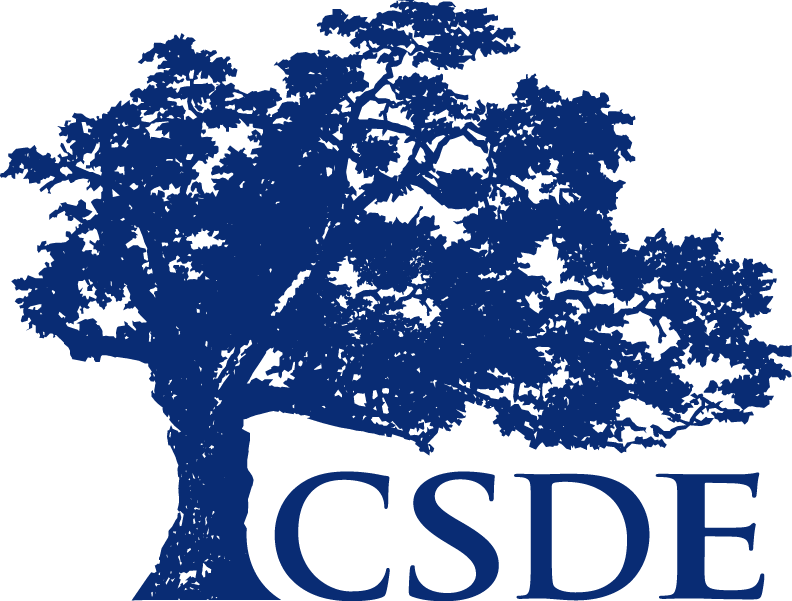 CONNECTICUT STATE DEPARTMENT OF EDUCATION
Districts Represented (n= 665) – (Part 2 of 2)
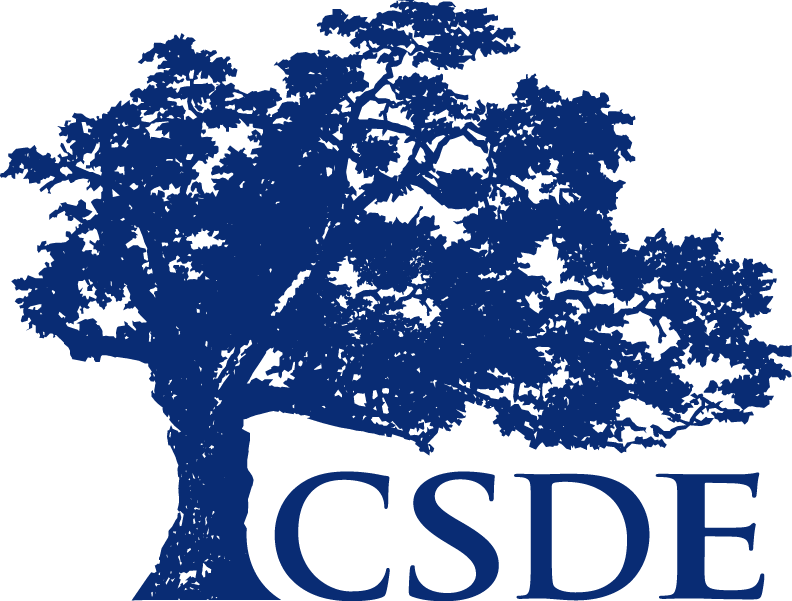 CONNECTICUT STATE DEPARTMENT OF EDUCATION
Functionality of PDECs
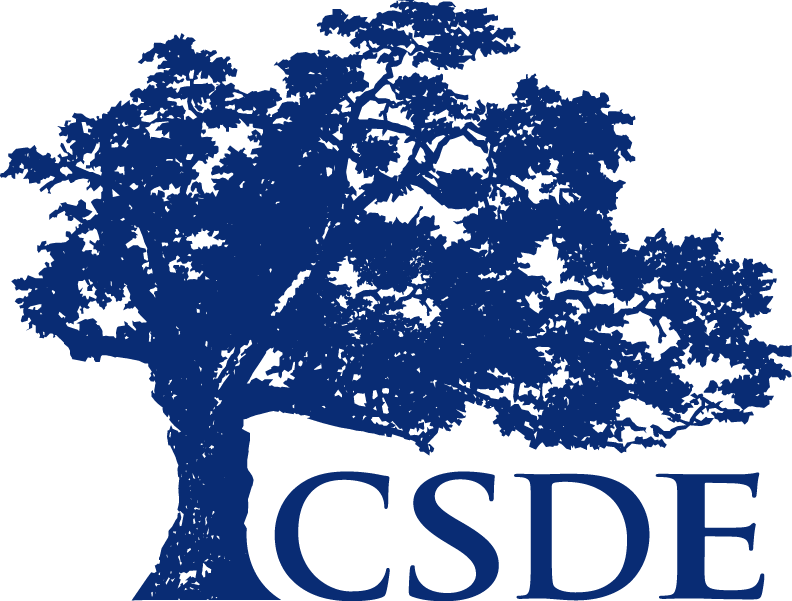 CONNECTICUT STATE DEPARTMENT OF EDUCATION
Functionality of PDECs
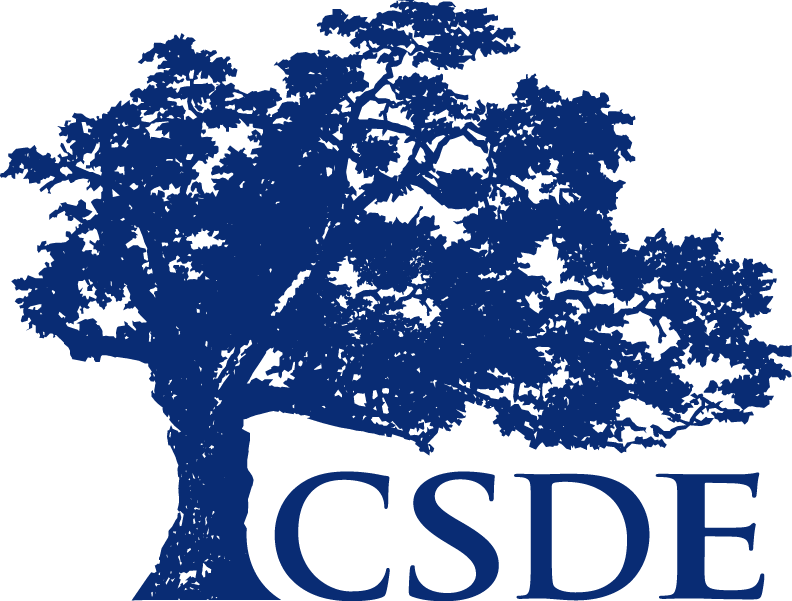 CONNECTICUT STATE DEPARTMENT OF EDUCATION
Sources of Information to Inform PDECs
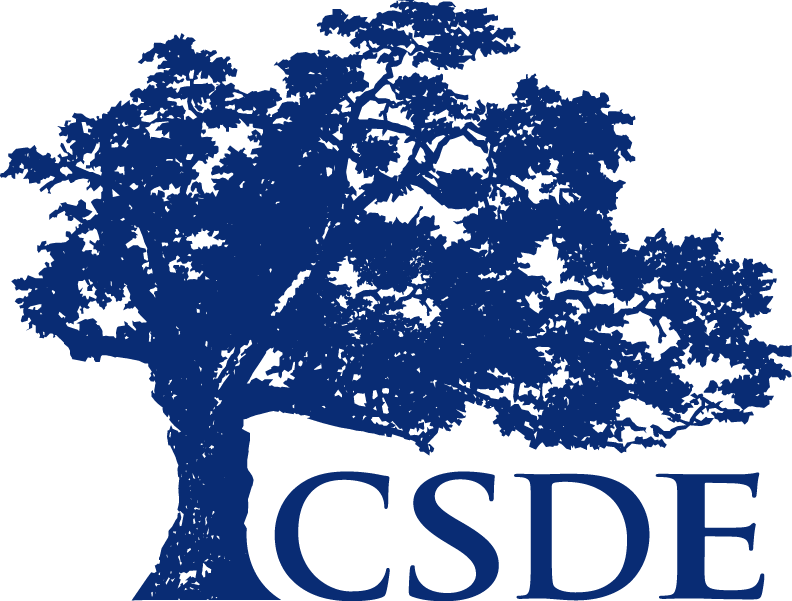 CONNECTICUT STATE DEPARTMENT OF EDUCATION
Sources of Information to Inform PDECs
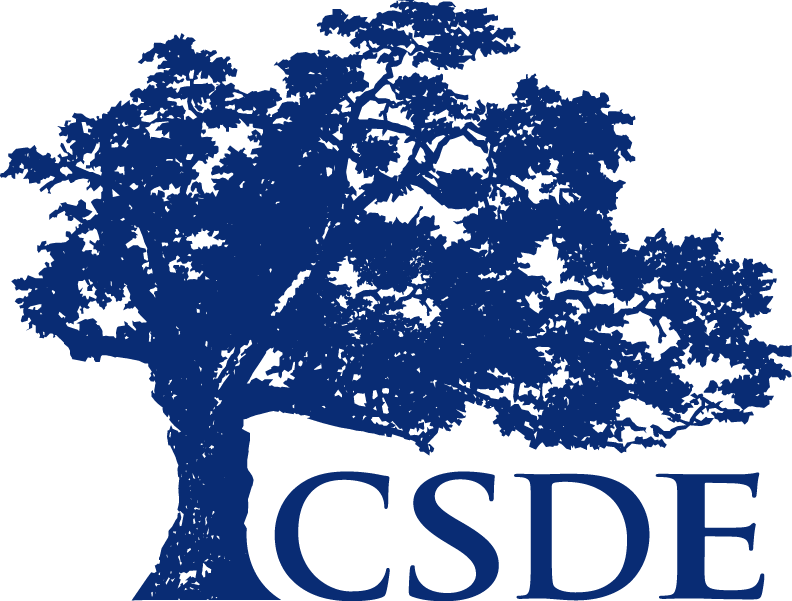 CONNECTICUT STATE DEPARTMENT OF EDUCATION
Data PDECs Review to Determine Impact of Educator Evaluation and Support Systems
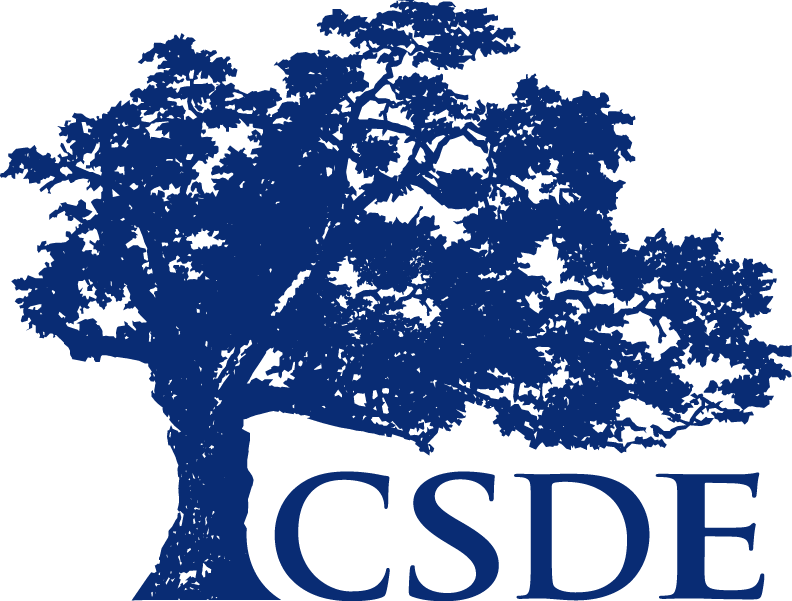 CONNECTICUT STATE DEPARTMENT OF EDUCATION
Emerging Themes
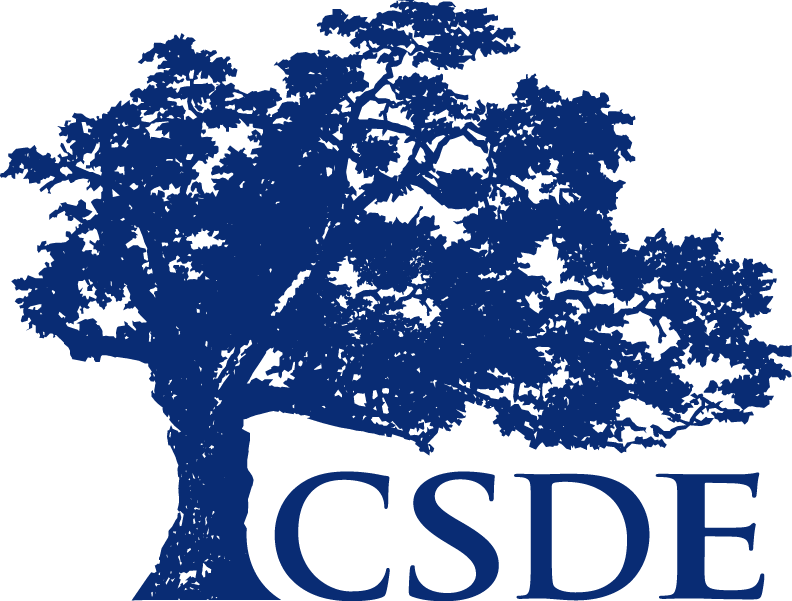 CONNECTICUT STATE DEPARTMENT OF EDUCATION
Sample Comments
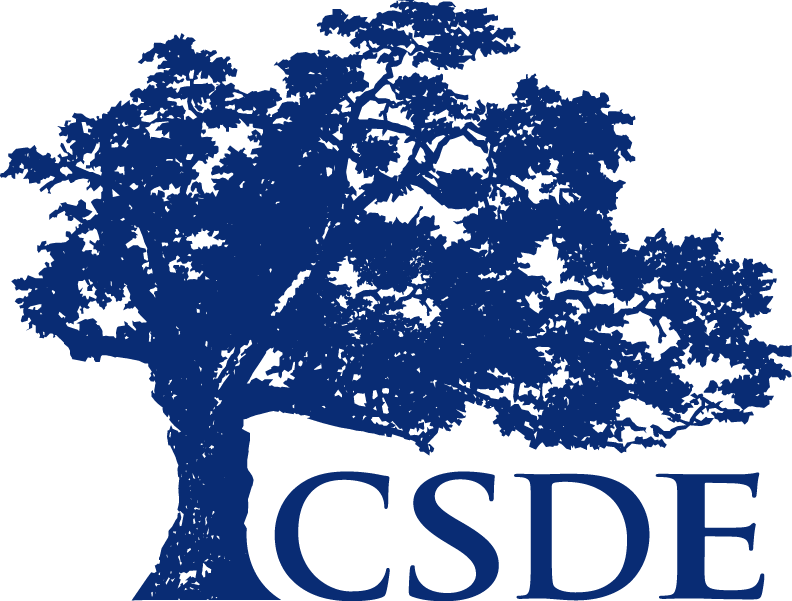 CONNECTICUT STATE DEPARTMENT OF EDUCATION
Data PDECs Review to Determine Impact of Professional Learning Opportunities
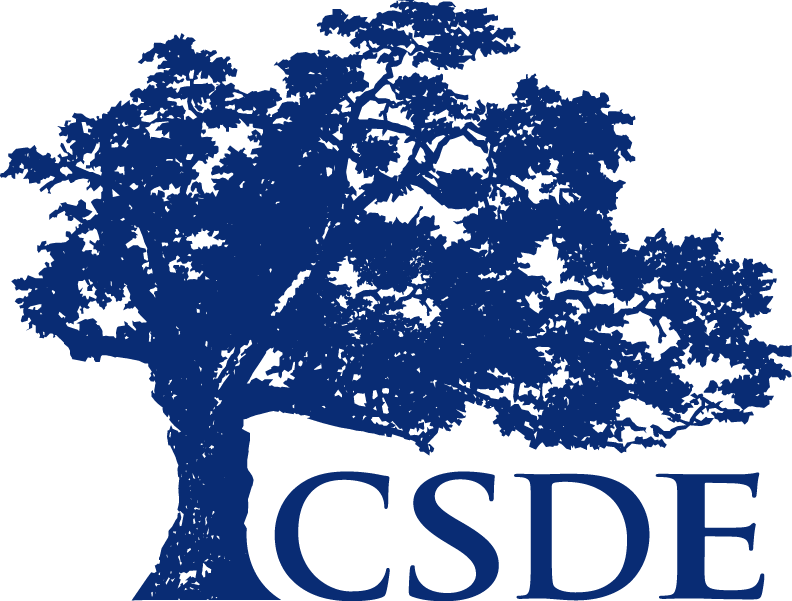 CONNECTICUT STATE DEPARTMENT OF EDUCATION
Data PDECs Review to Determine Impact of Professional Learning Opportunities
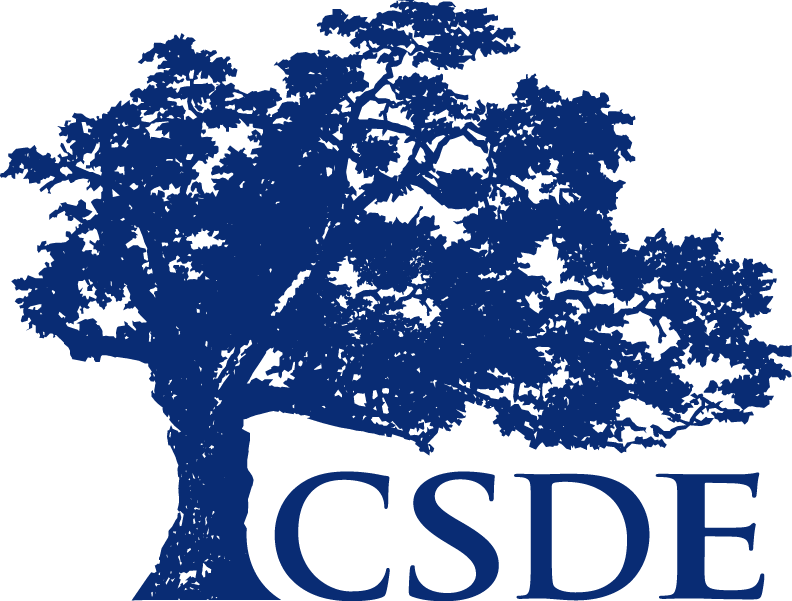 CONNECTICUT STATE DEPARTMENT OF EDUCATION
Emerging Themes
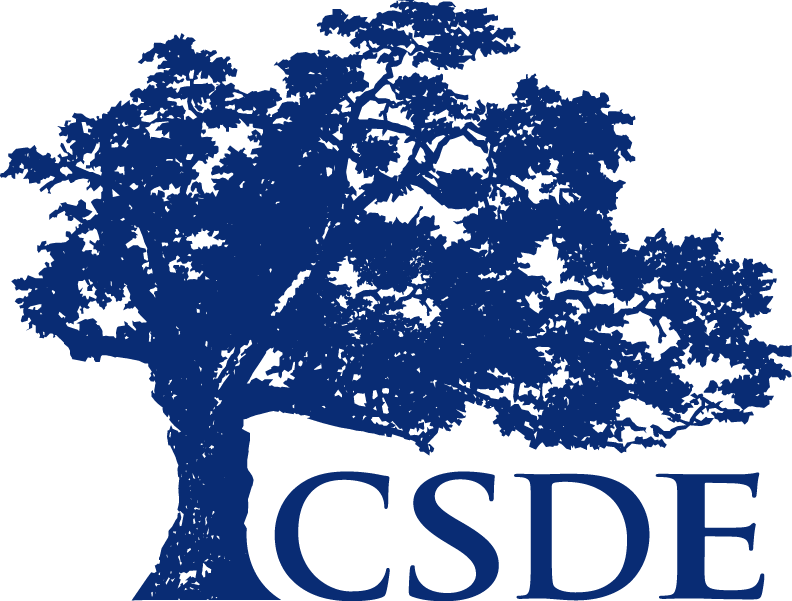 CONNECTICUT STATE DEPARTMENT OF EDUCATION
PDECs Operate Effectively
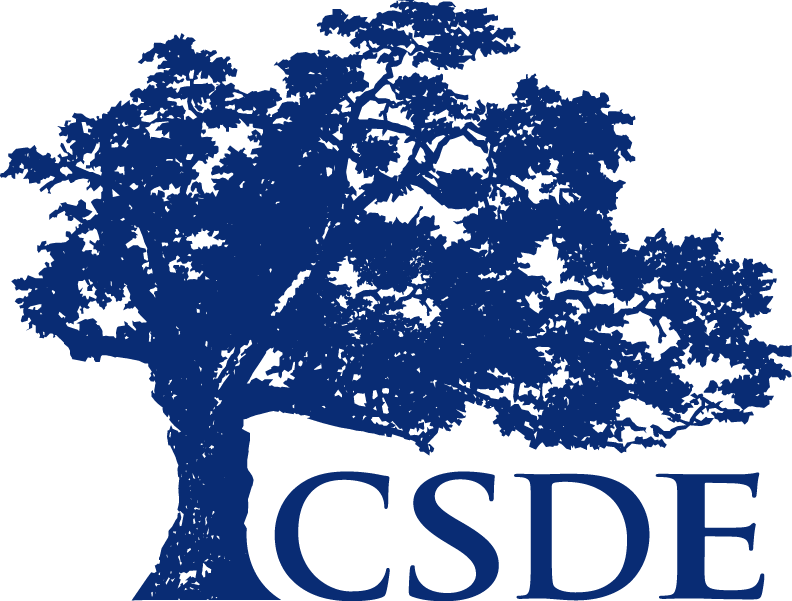 CONNECTICUT STATE DEPARTMENT OF EDUCATION
PDECs Operate Effectively
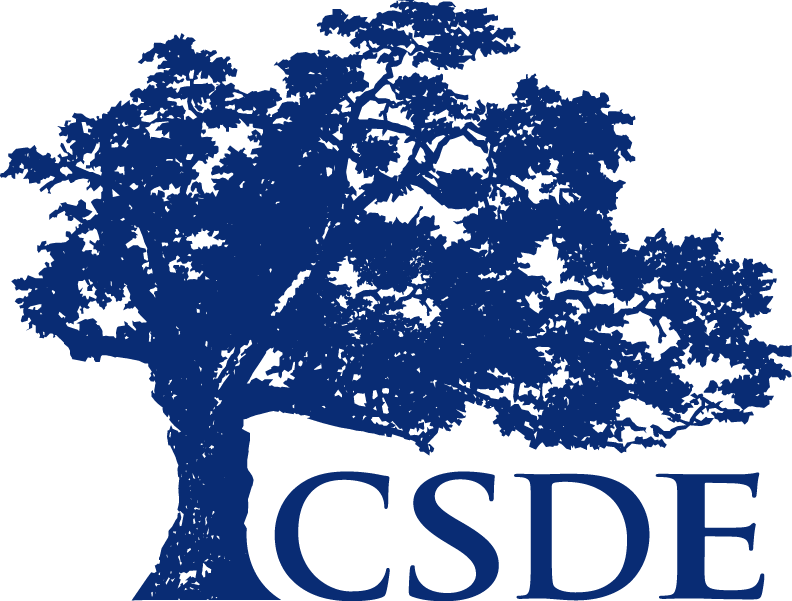 CONNECTICUT STATE DEPARTMENT OF EDUCATION
PDECs Define Mutual Agreement
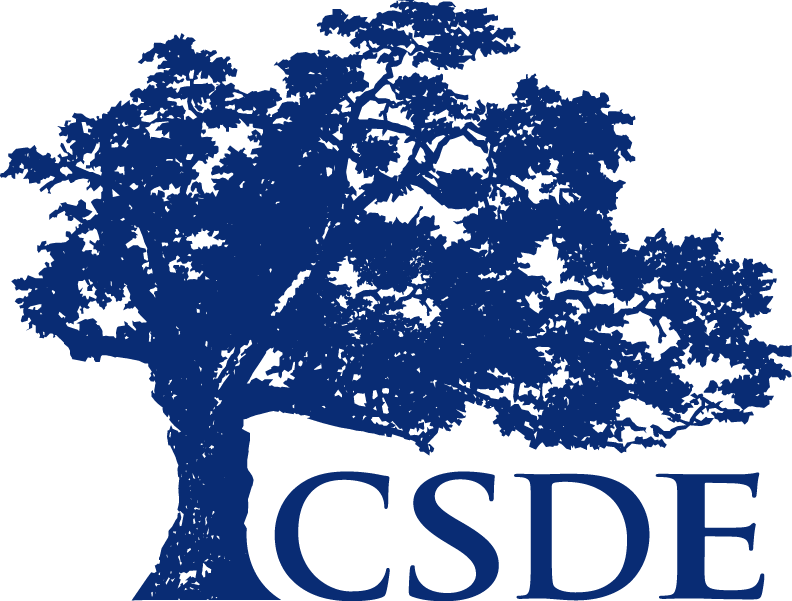 CONNECTICUT STATE DEPARTMENT OF EDUCATION
PDECs Define Mutual Agreement
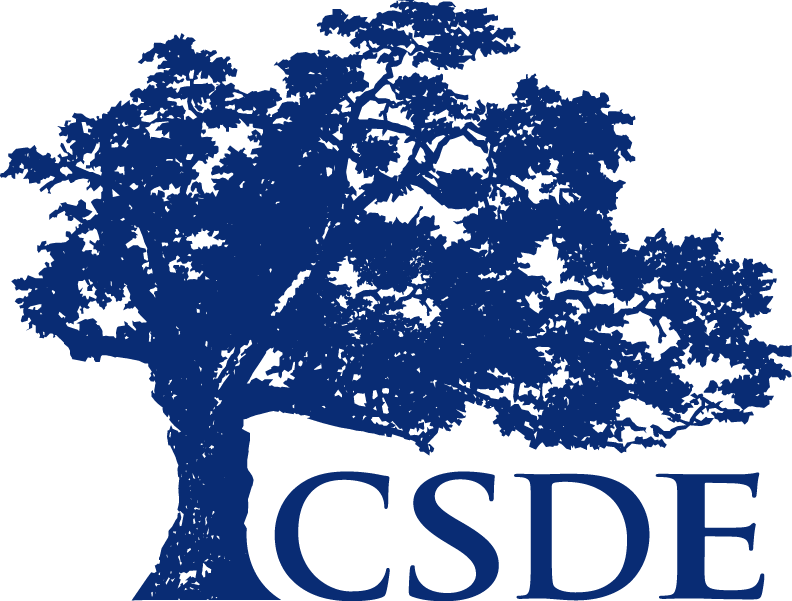 CONNECTICUT STATE DEPARTMENT OF EDUCATION
Making PDEC Decisions
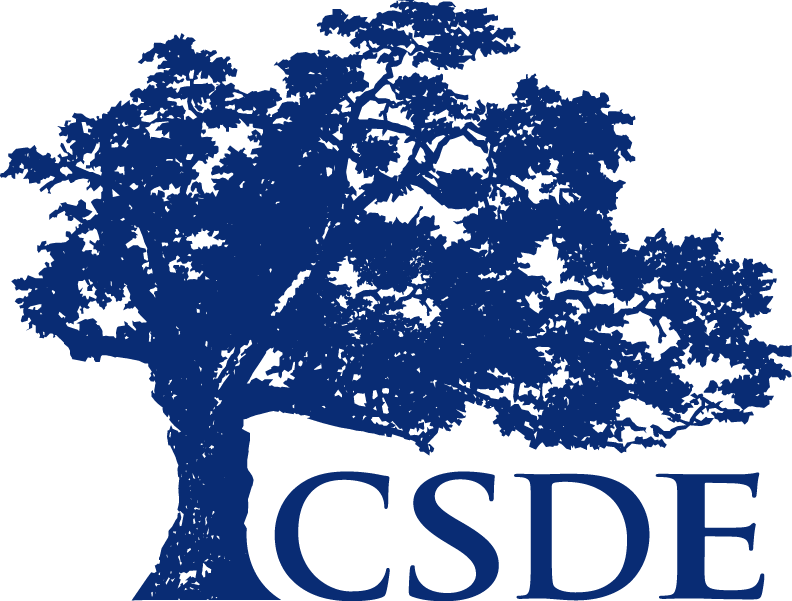 CONNECTICUT STATE DEPARTMENT OF EDUCATION
Making PDEC Decisions
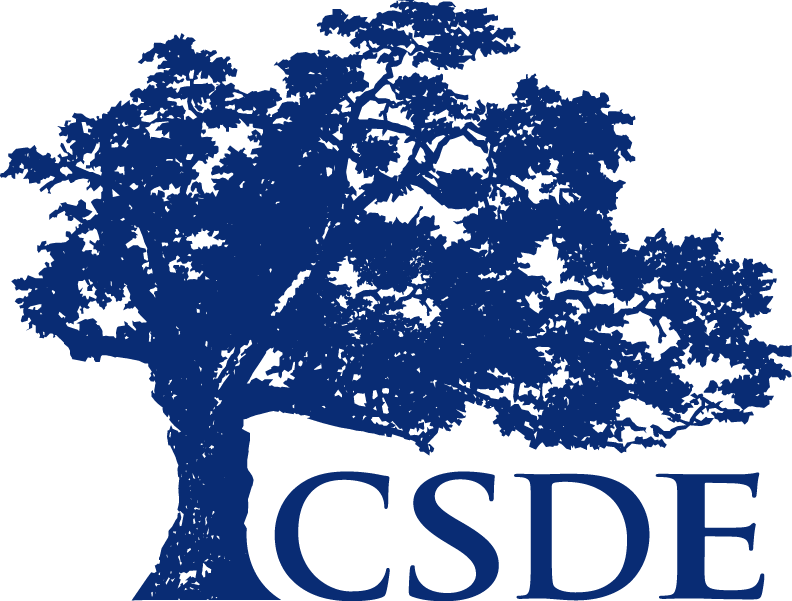 CONNECTICUT STATE DEPARTMENT OF EDUCATION
Selection of PDEC Members
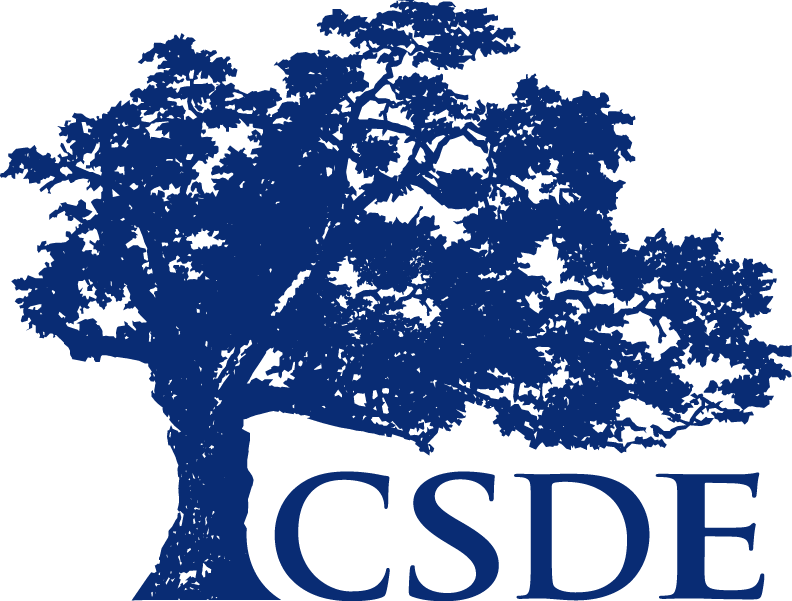 CONNECTICUT STATE DEPARTMENT OF EDUCATION
Selection of PDEC Members
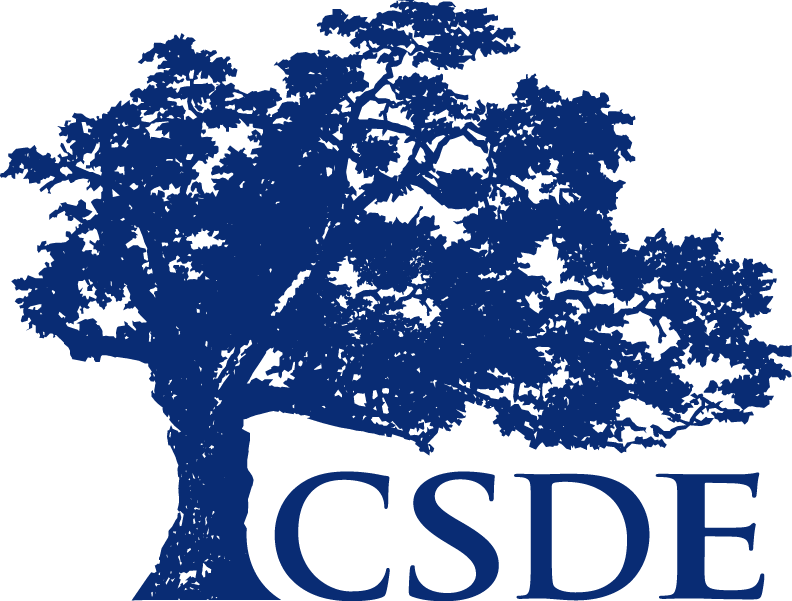 CONNECTICUT STATE DEPARTMENT OF EDUCATION
PDEC Member Term Limit
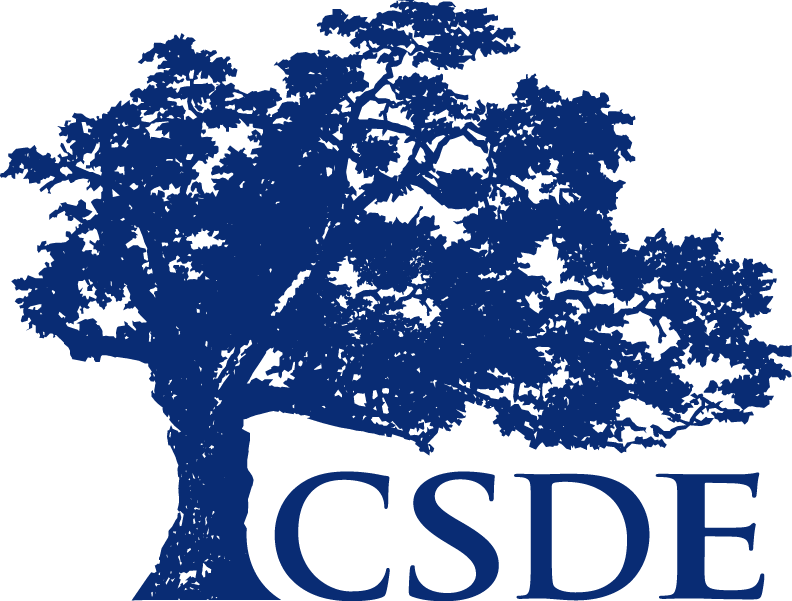 CONNECTICUT STATE DEPARTMENT OF EDUCATION
PDEC Member Term Limit
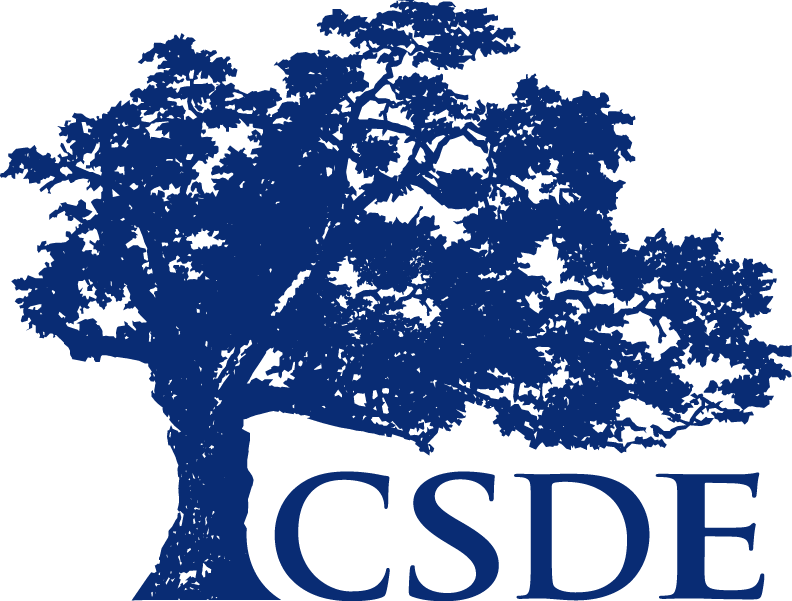 CONNECTICUT STATE DEPARTMENT OF EDUCATION
Frequency of PDEC Meetings
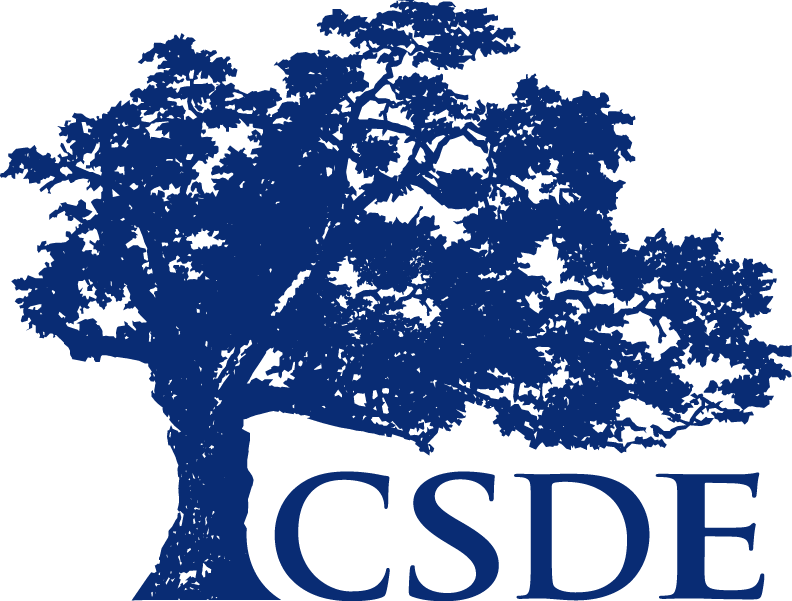 CONNECTICUT STATE DEPARTMENT OF EDUCATION
Frequency of PDEC Meetings
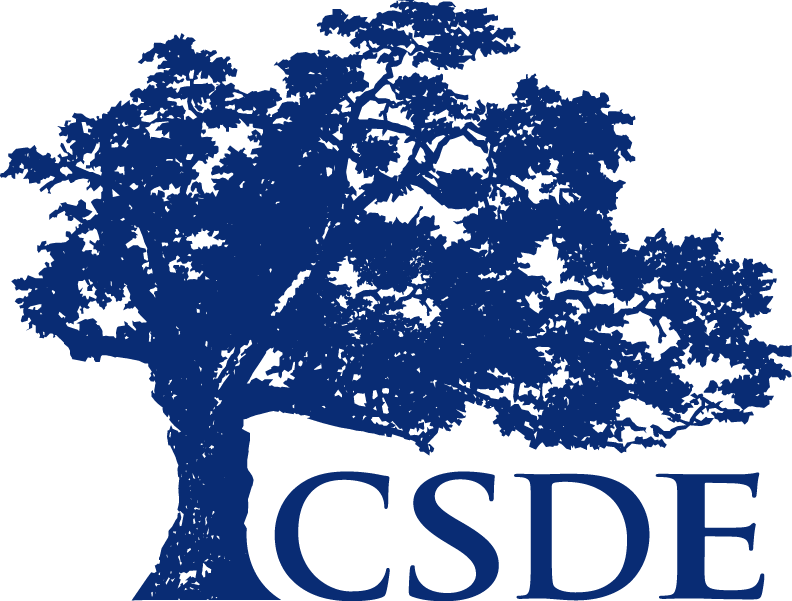 CONNECTICUT STATE DEPARTMENT OF EDUCATION
Frequency of PDEC Communications with School/District Colleagues
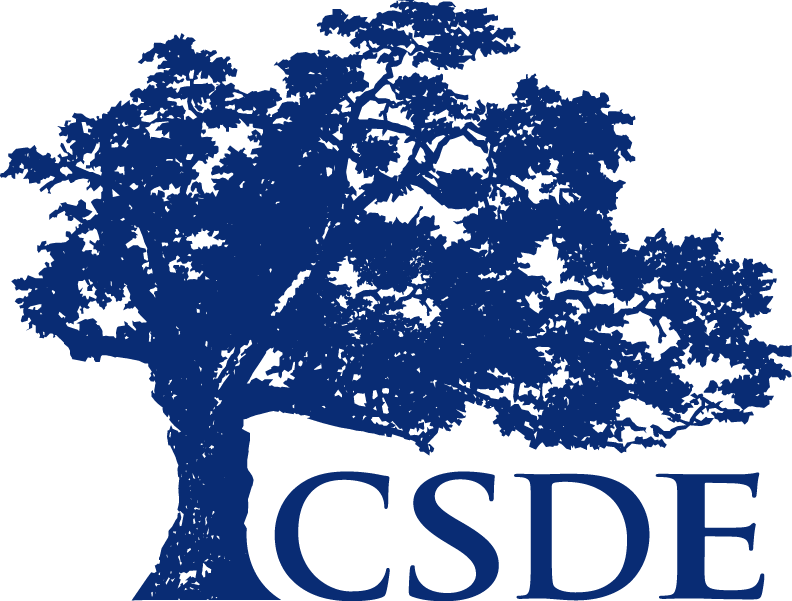 CONNECTICUT STATE DEPARTMENT OF EDUCATION
Frequency of PDEC Communications with School/District Colleagues
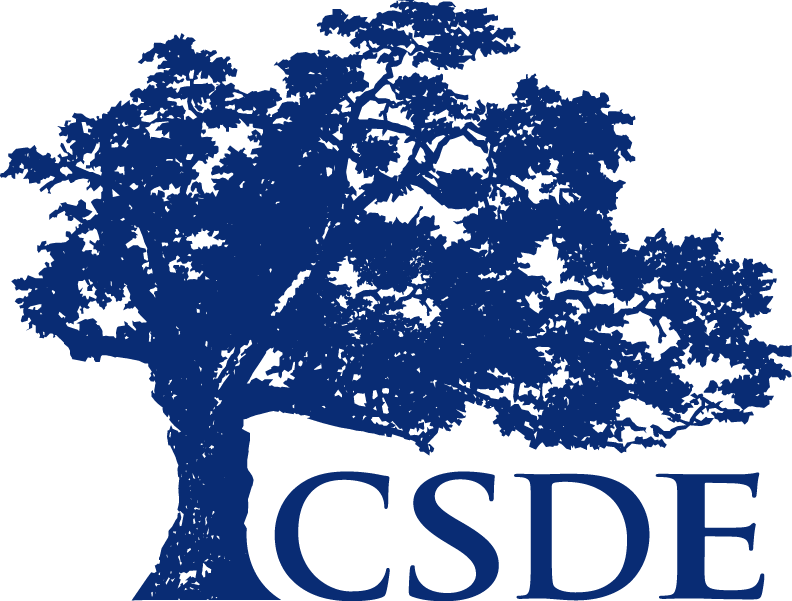 CONNECTICUT STATE DEPARTMENT OF EDUCATION
Priorities of District PDECs
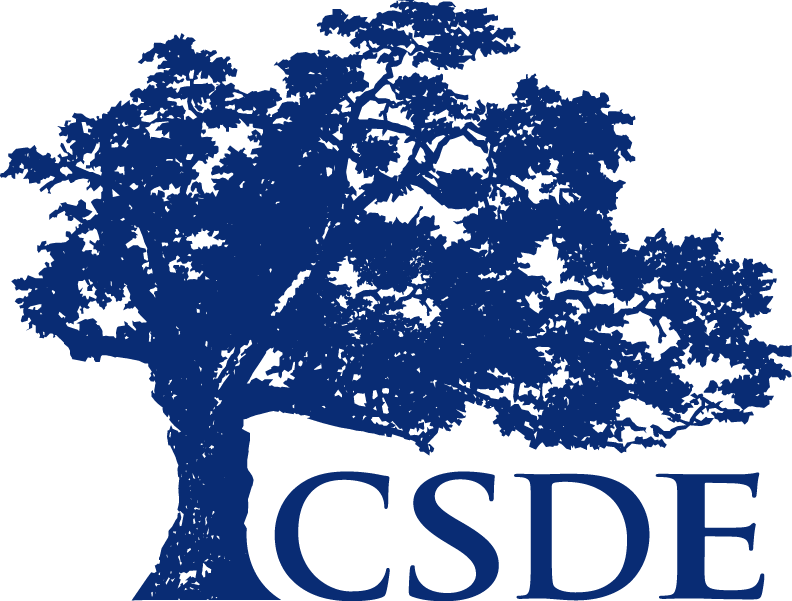 CONNECTICUT STATE DEPARTMENT OF EDUCATION
In Conclusion
This data will be reviewed & discussed by the EES 2022 Council at the January 24, 2022 Council meeting.
A Forum Feedback Report, with data gathered by the RESC Alliance via seven (7) regional Forums will also be presented to the EES 2022 Council.
Updates on the EES 2022 Council in developing proposed revisions to the CT Guidelines for Educator Evaluation 2017 can be found on the EES 2022 Council webpage.
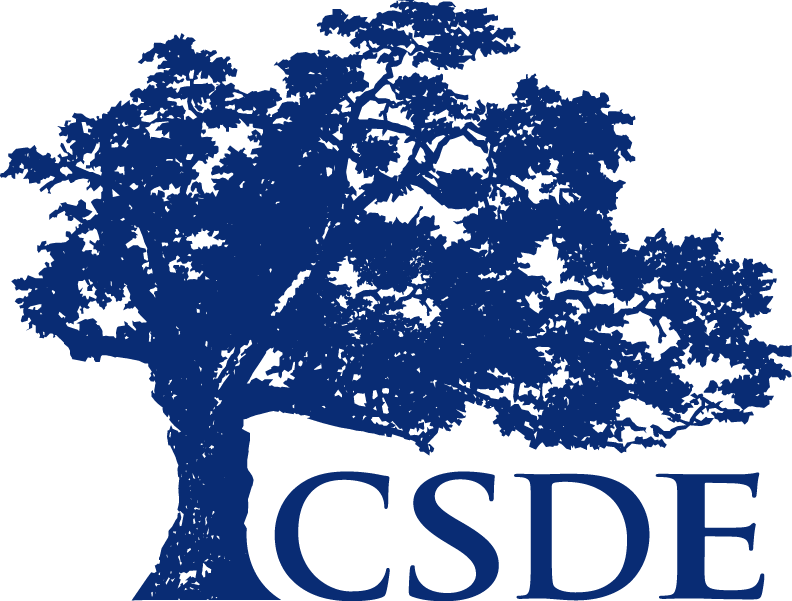 CONNECTICUT STATE DEPARTMENT OF EDUCATION
CSDE Contact Information
Sharon Fuller, Talent Office Consultant: sharon.fuller@ct.gov   
Christopher Todd, Talent Office Bureau Chief:  christopher.todd@ct.gov  
Dr. Shuana Tucker, Chief Talent Officer:  shuana.tucker@ct.gov
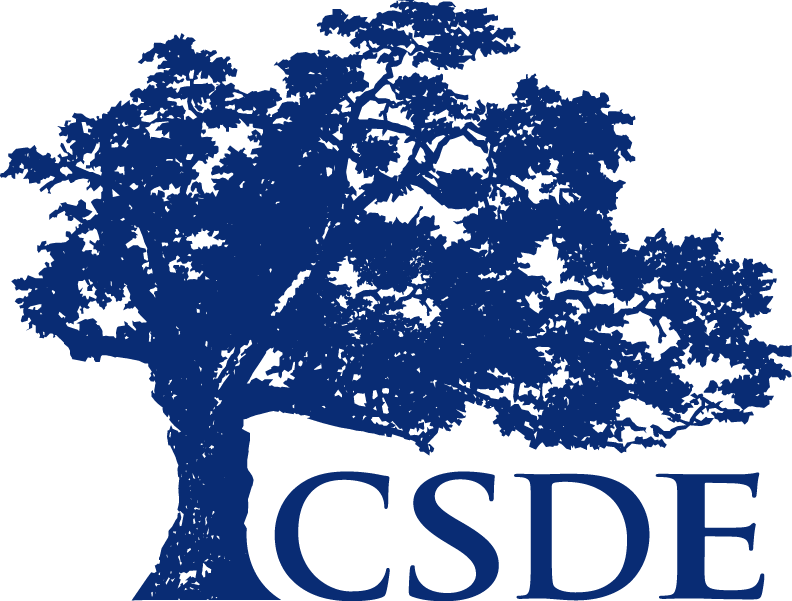 CONNECTICUT STATE DEPARTMENT OF EDUCATION